LTAR Network Colors 
You can adjust the transparency (shade),  but don’t change the hues.
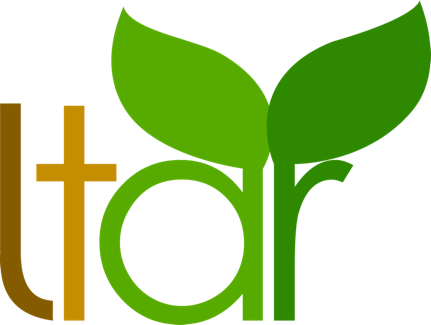 Title
Subtitle
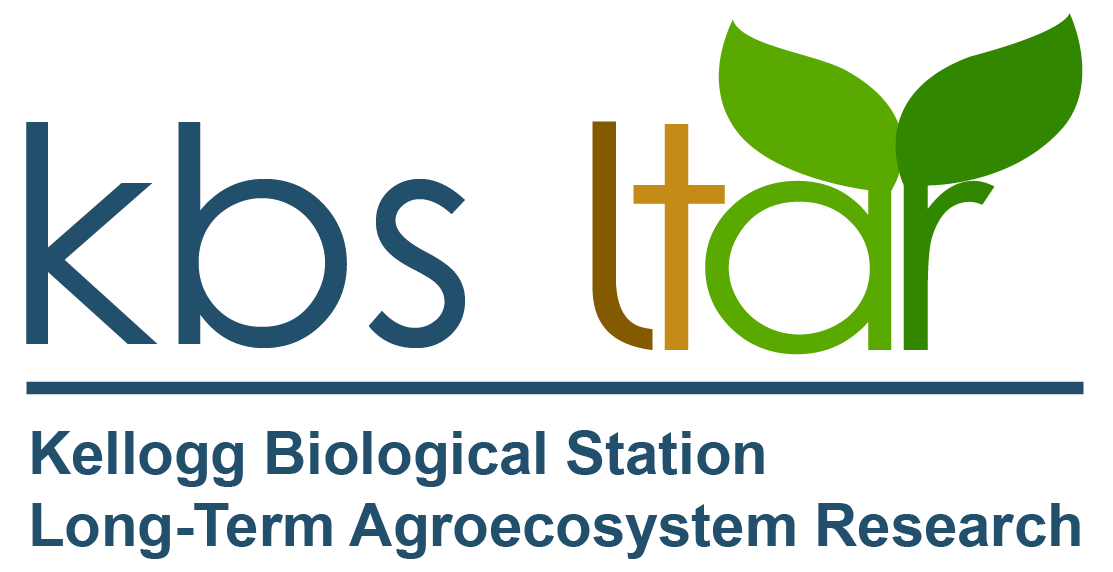 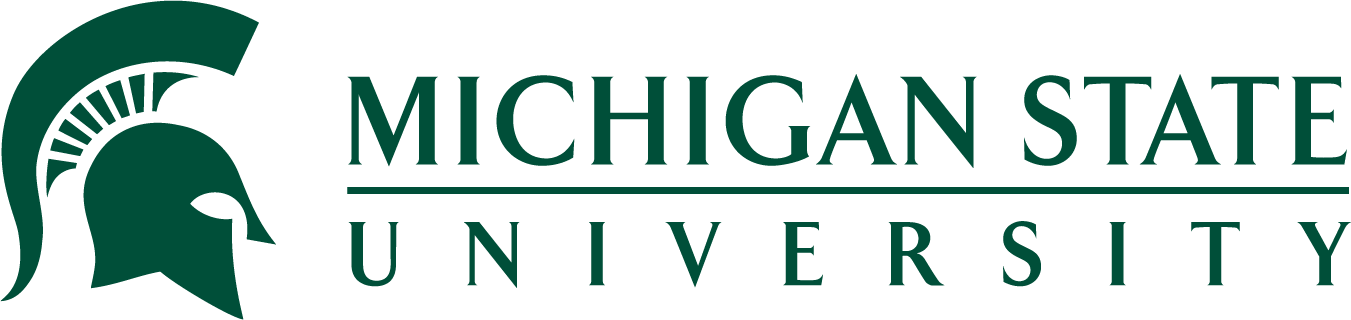 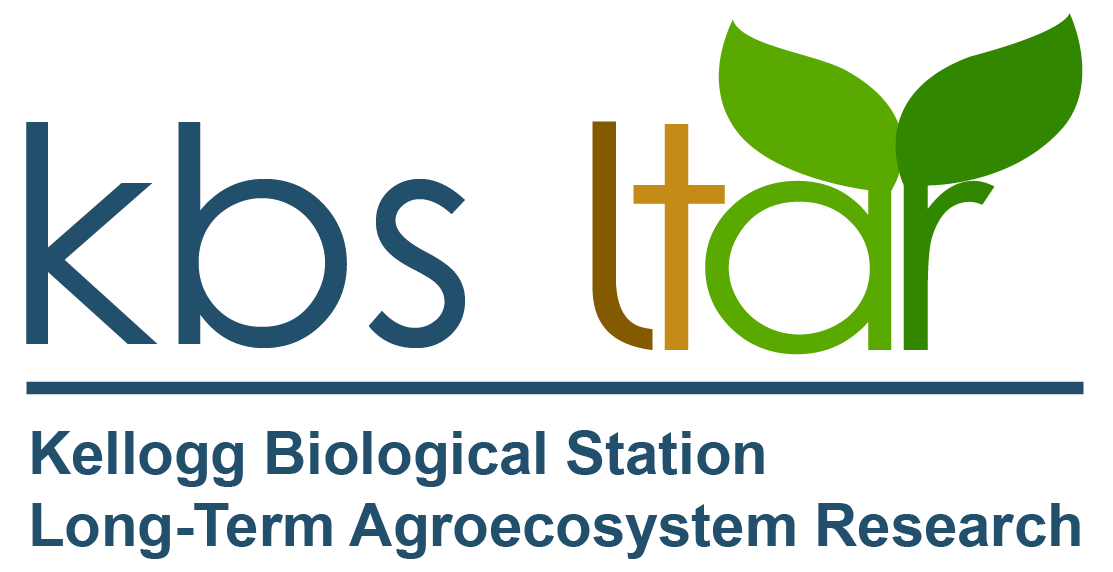 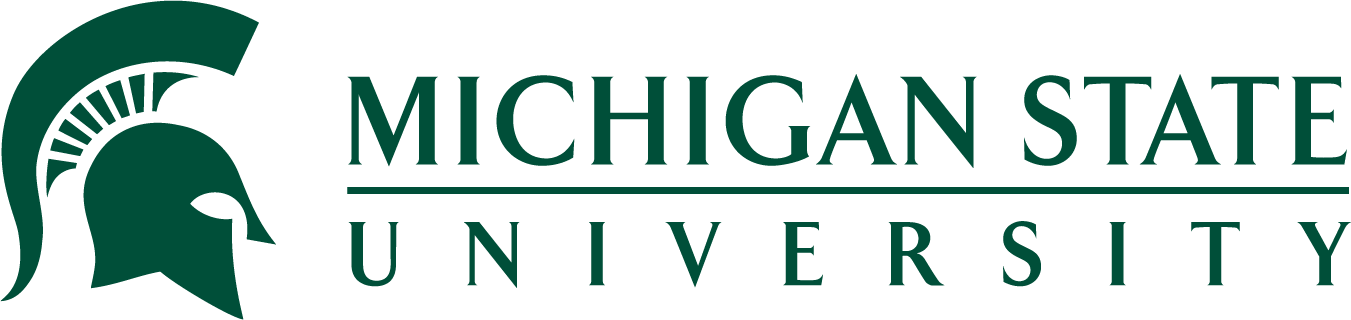